Νίκος Μωραΐτης 
Νάντια Κωνσταντινίδη
ΌΧΙ ΣΤΟΝ ΠΟΛΕΜΟ
Ο ΠΟΛΕΜΟΣ
Ο Β’ ΠΑΓΚΟΣΜΙΟΣ ΠΟΛΕΜΟΣ
O B’ Παγκόσμιος πόλεμος διήρκεσε από το 1939 έως το 1945, αν και σχετικές συγκρούσεις άρχισαν νωρίτερα.
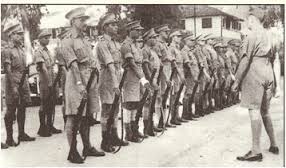 ΤΑ ΠΕΙΝΑΣΜΕΝΑ ΠΑΙΔΙΑ
Ο πόλεμος προκαλεί μεγάλο κακό όπως πείνα ,τραυματισμό κ.τ.λ
Πρόσφυγες
Όταν γίνετε πόλεμος οι άνθρωποι αναγκάζονται να πάνε σε άλλη χώρα και εκεί ο άλλος λαός τους διώχνει, οι καημένοι δεν έχουν σπίτι για να μείνουν, φαί να φάνε , να ταΐσουν τα παιδιά τους.
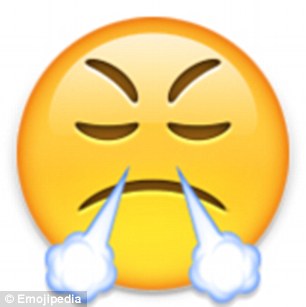 ΤΕΛΟΣ Β΄ΠΟΛΕΜΟΥ
Τέλος Β΄ Παγκόσμιου πόλεμου οι άνθρωποι θυσιάστηκαν για τη  ζωή τους.
ΣΤ’τάξη
Νίκος Μωραΐτης         
Νάντια Κωνσταντινίδου